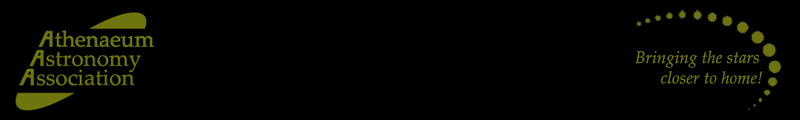 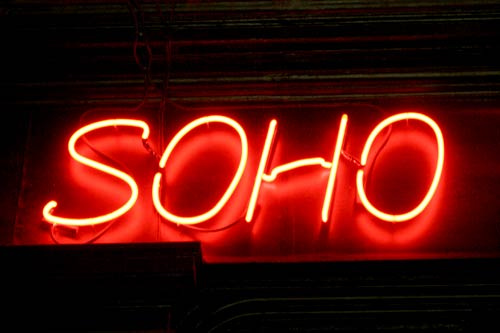 Mark Proctor, 31 August, 2017
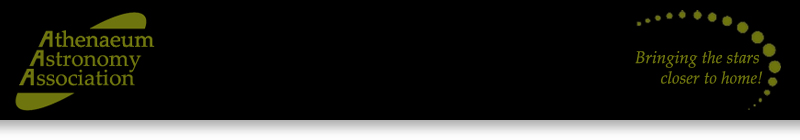 What is SOHO?
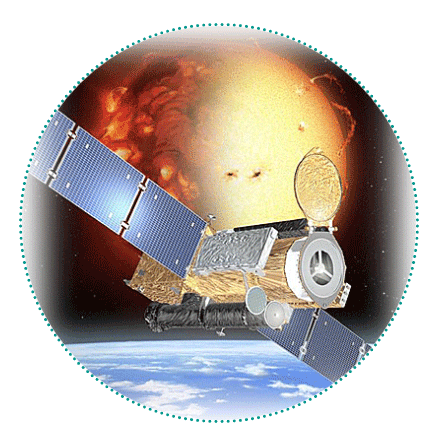 Solar and Heliospheric Observatory
Heliosphere - the region of space,encompassing the solar system, in which the solar wind has a significant influence

Satellite monitoring the Sun’s activity
22 years-old this December
Co-funded NASA/ESA mission
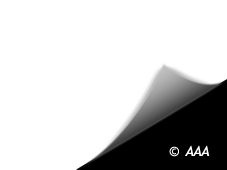 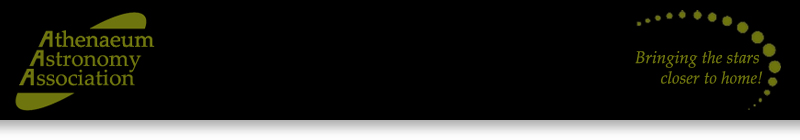 Why spy on The Sun?
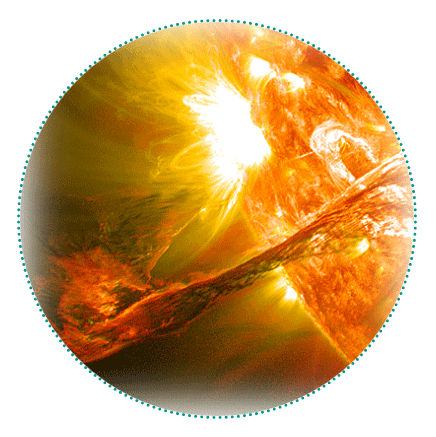 A relatively stable, life-giving star
But also a volatile and active ball of gas
Flares, storms, eruptions and disruption to satellites and power, eg Quebec, 1989,6 million powerless for 9 hours
Undefined potential biological, climaticand economic risks and costs
Need to better understand solar activity and predict ‘space weather’
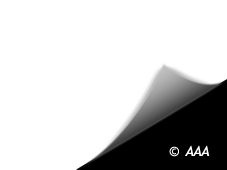 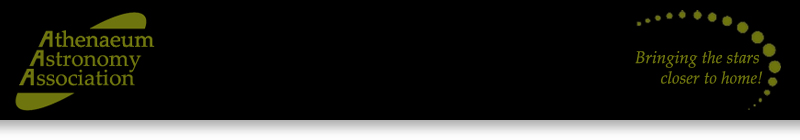 How did SOHO happen?
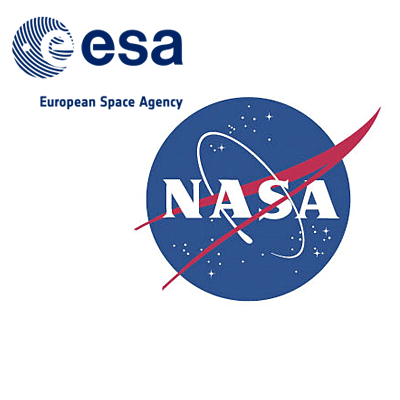 $1.27 billion financial and research collaboration
Launched from Cape Canaveral in 1995
‘Piggy-backed’ on an Atlas II rocket
Two hours to intermediate ‘transfer orbit’
Four months to final destination orbit around the Lagrange L1 point
Lagrange L1 point – an area in space where the gravity of The Sun and The Earth balance each other out
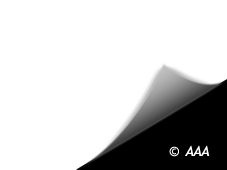 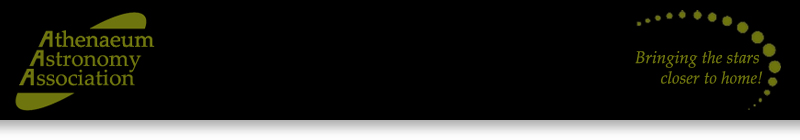 In a spin
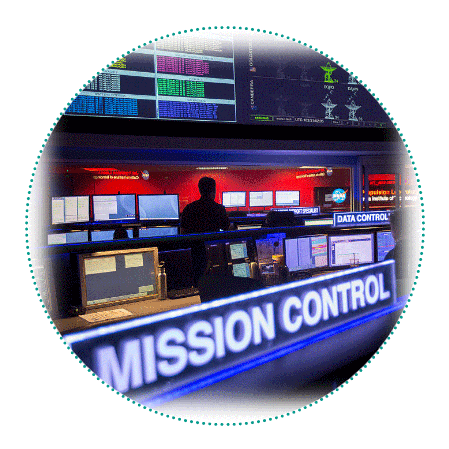 June 1998 – loss of control and access atstart of extended mission
‘Calamitous sequence of events’ duringroutine gyroscope calibration
No control over altitude, telemetry,power, thermal dynamics
Baked, frozen and thawed
Arecibo to the rescue
Gyroscopic replacement
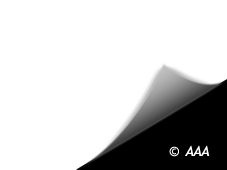 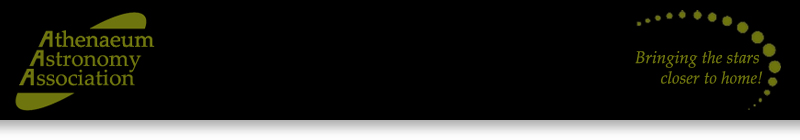 Back on track
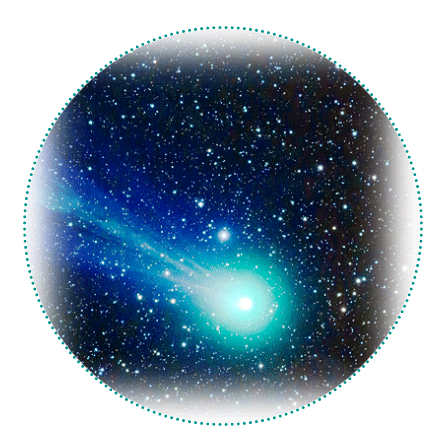 Extra week’s notice of solar eruptions tostorm watchers
See the ‘dark side’ of The Sun, sense and predict activity though ultra-violetemissions
Analyse sub-surface gas currents, solarwind constituent elements
Understand, predict and mitigate coronalmass ejections
Unplanned outcome for comet hunting!
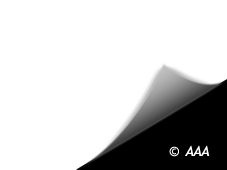 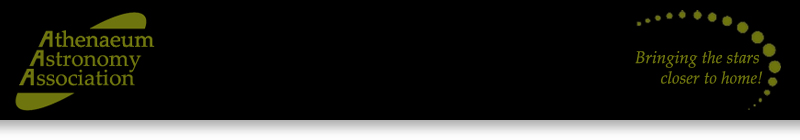 Thank you – anyquestions?
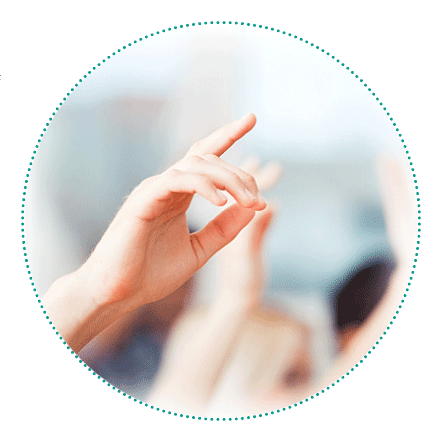 Ask Daniel 
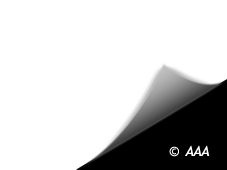